GEOS 22060/ GEOS 32060 / ASTR 45900
What makes a planet habitable?
Lecture 6
Thursday 19 April 2018
Today
Presentation of part of Morbidelli et al. 2012 by RJ Graham and David Vishny
Would shifting office hour time be helpful?
Homework 2 due next Tuesday in class
Volatile escape, continued
Last night: successful Falcon 9 launch of TESS: an all-sky survey for transiting exoplanets
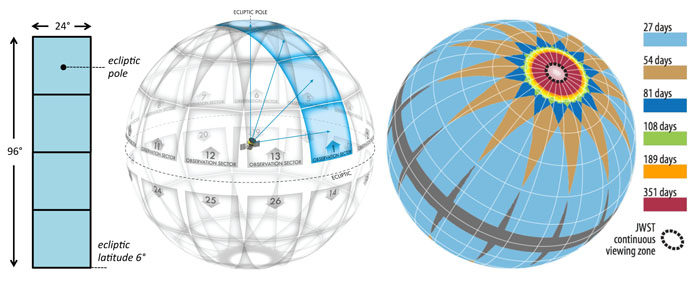 TODAY
TESS anticipated habitable-zone planet yield: Super-Earths around small stars (red dwarves)
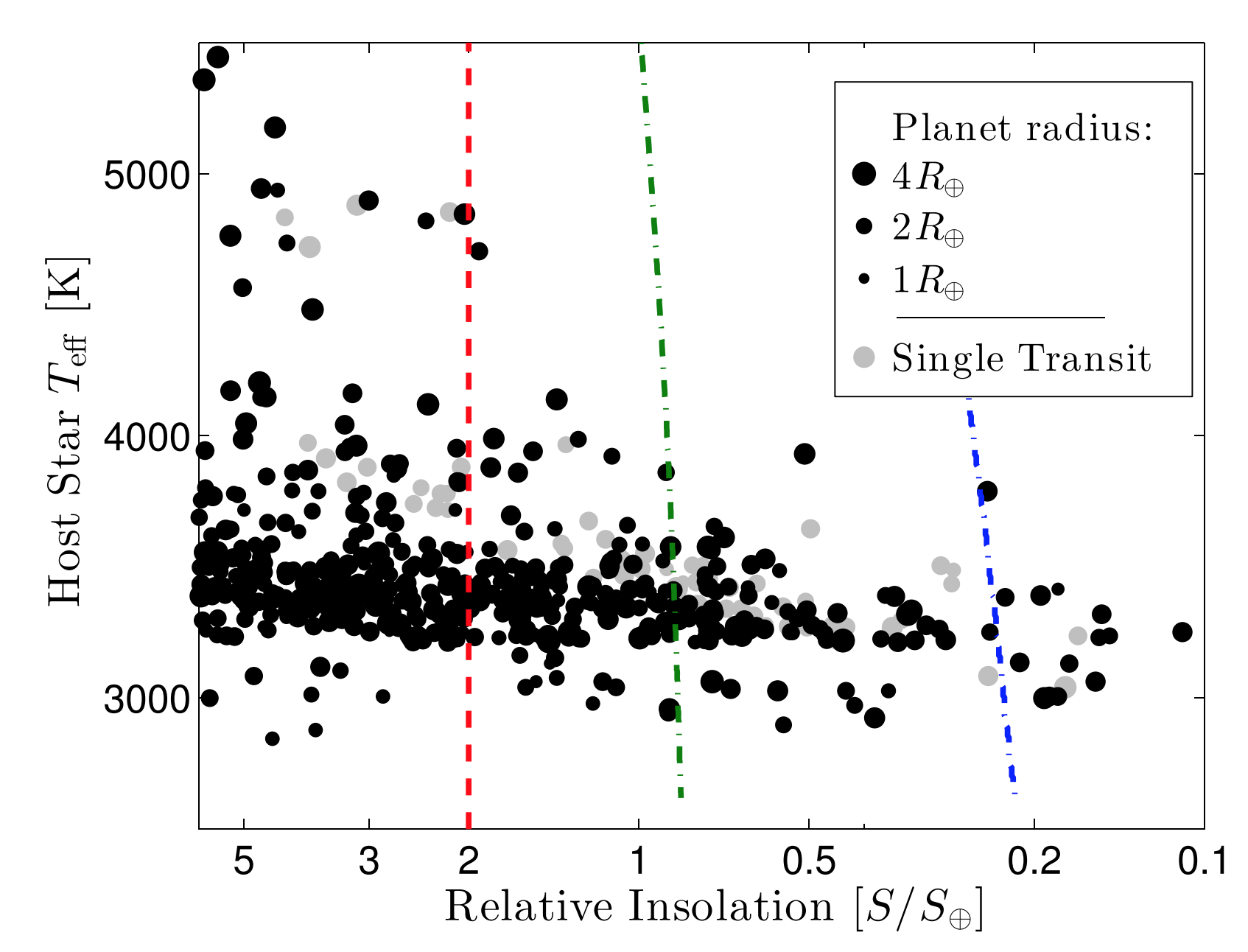 Habitable Zone
Sullivan et al. ApJ 2015
Atmospheric escape key concepts
Energy sources for atmospheric escape
Thermal, individual-photons, solar wind, impacts
Bottlenecks for atmospheric escape
Energy supply, exobase, homopause, condensation in atmosphere, condensation at surface
Escape parameter, exobase, Jeans escape
The role of the sonic point in hydrodynamic escape
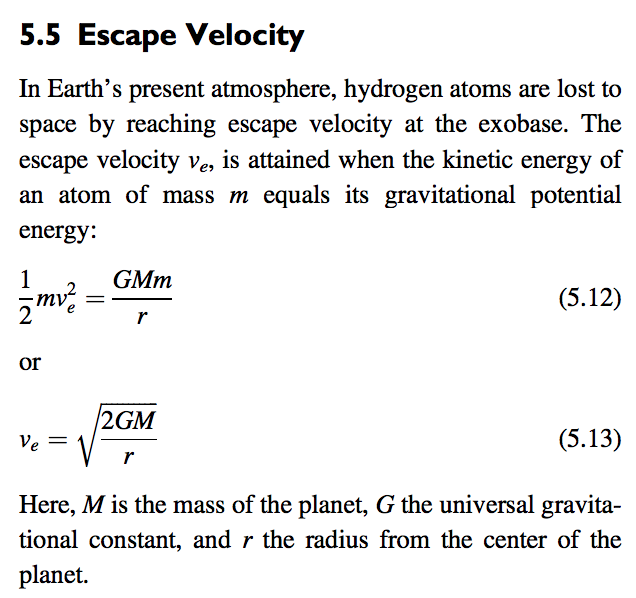 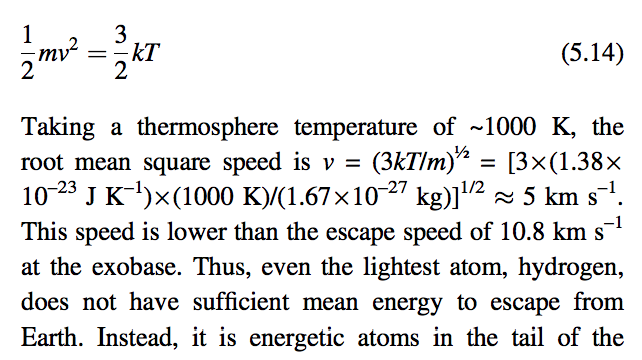 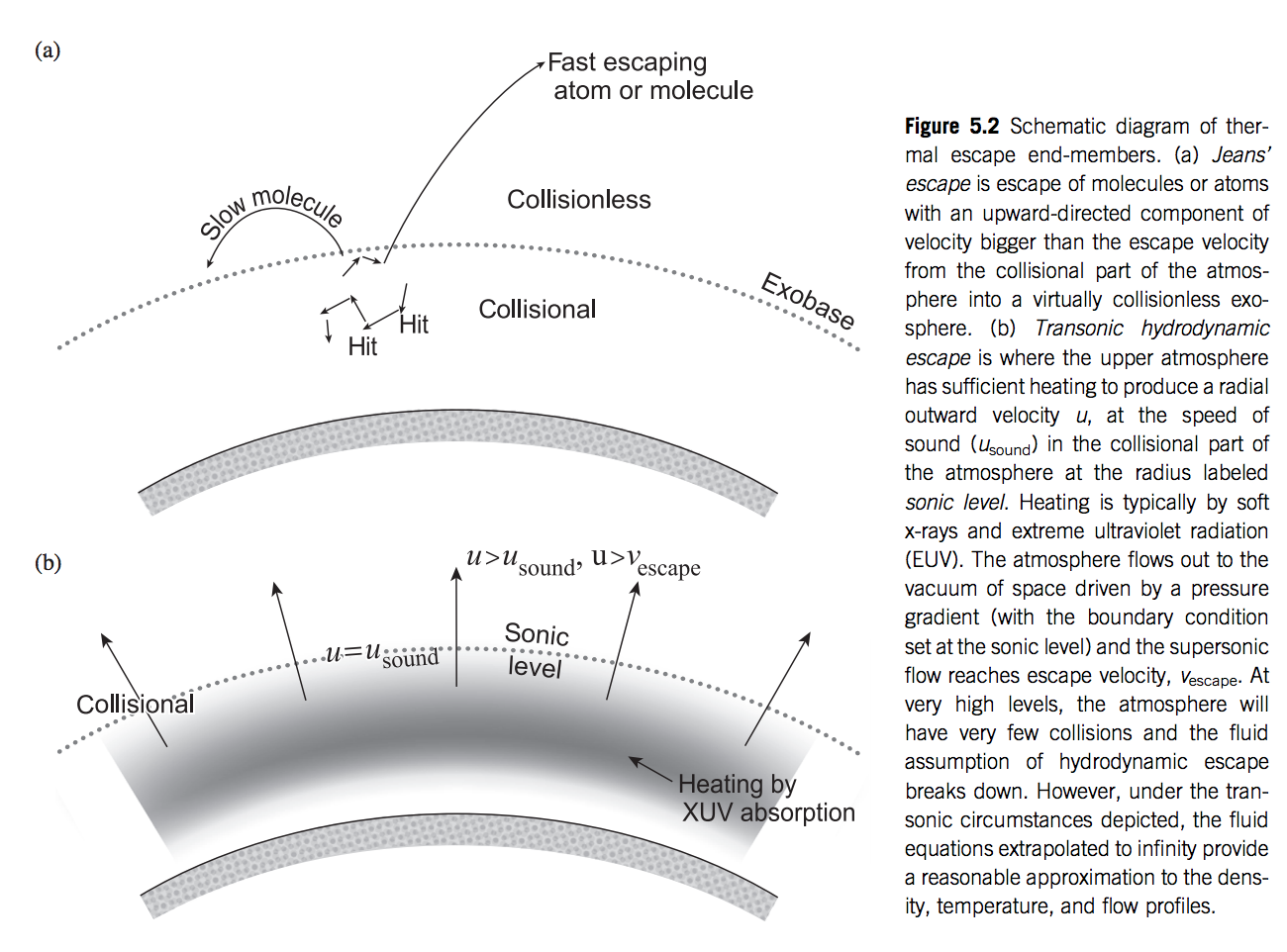 Catling & Kasting, ch. 5
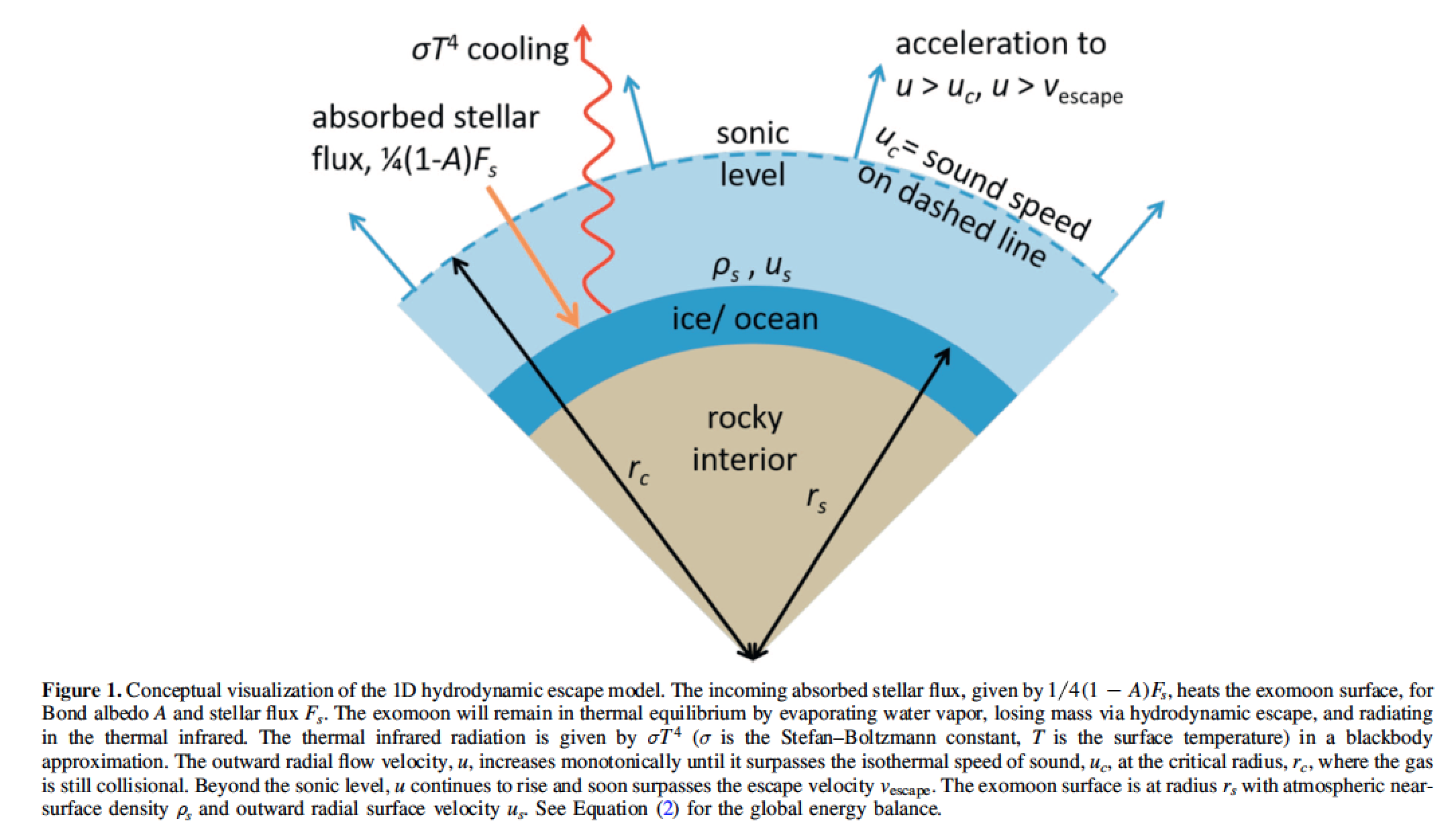 Lehmer et al. ApJ 2017 (in the required reading)
De Laval nozzle
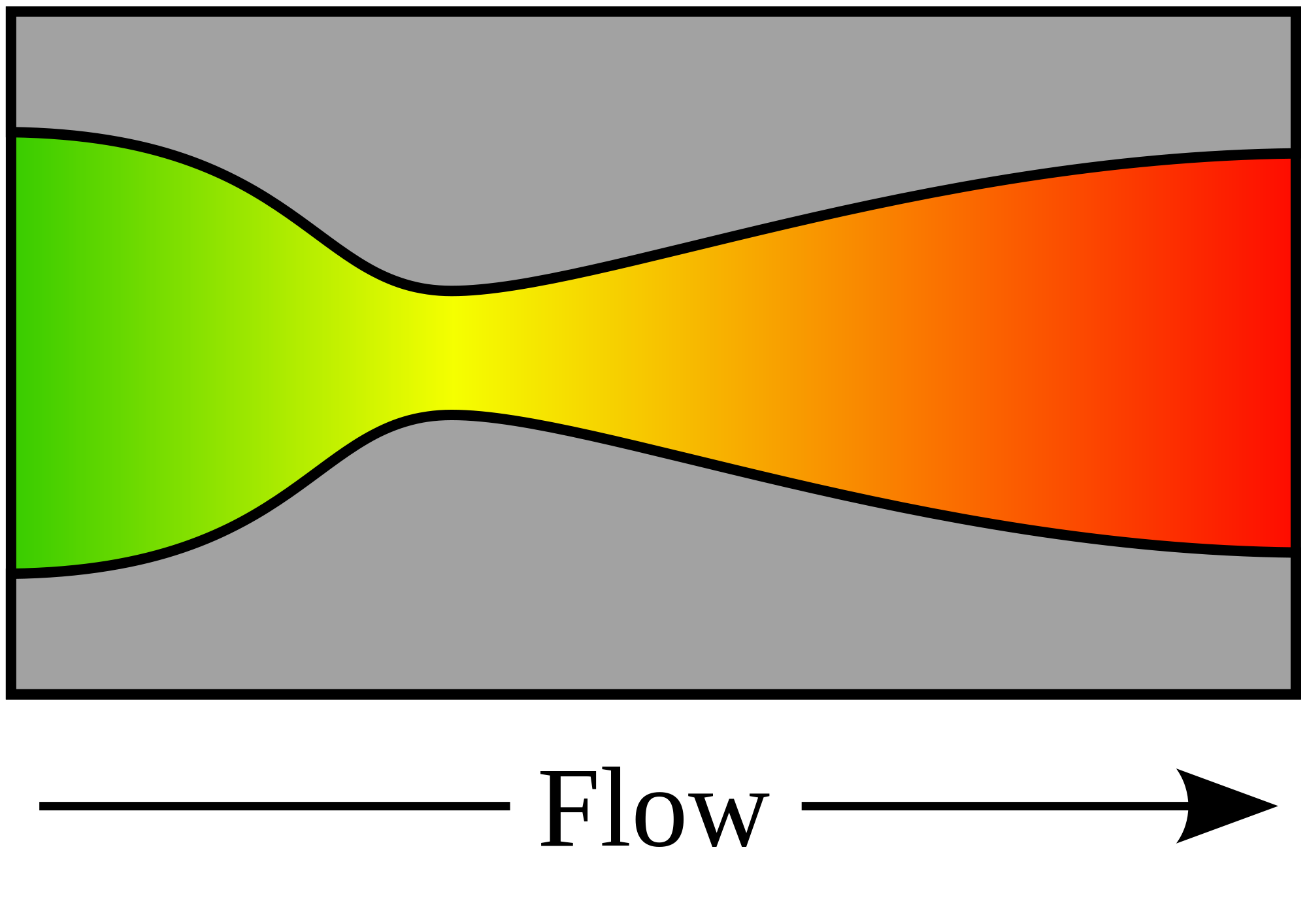 fluid
density
mass 
flow rate
nozzle
cross-sectional area
fluid
velocity
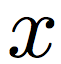 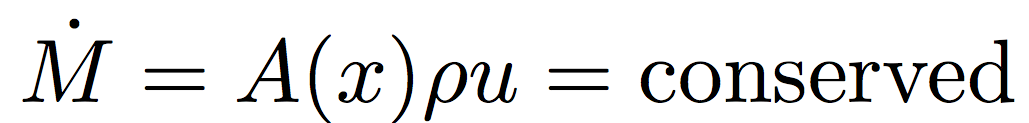 continuity
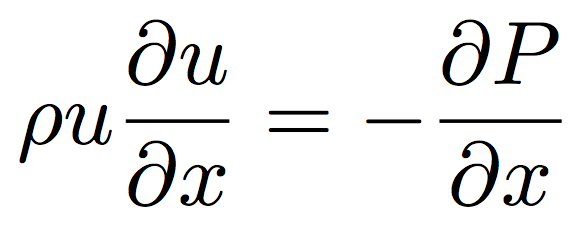 1D, no body forces,
no viscous forces
momentum
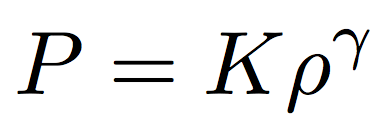 “energy”
(equation of state)
(polytrope)
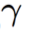 = 1: special case (isothermal)
From momentum:
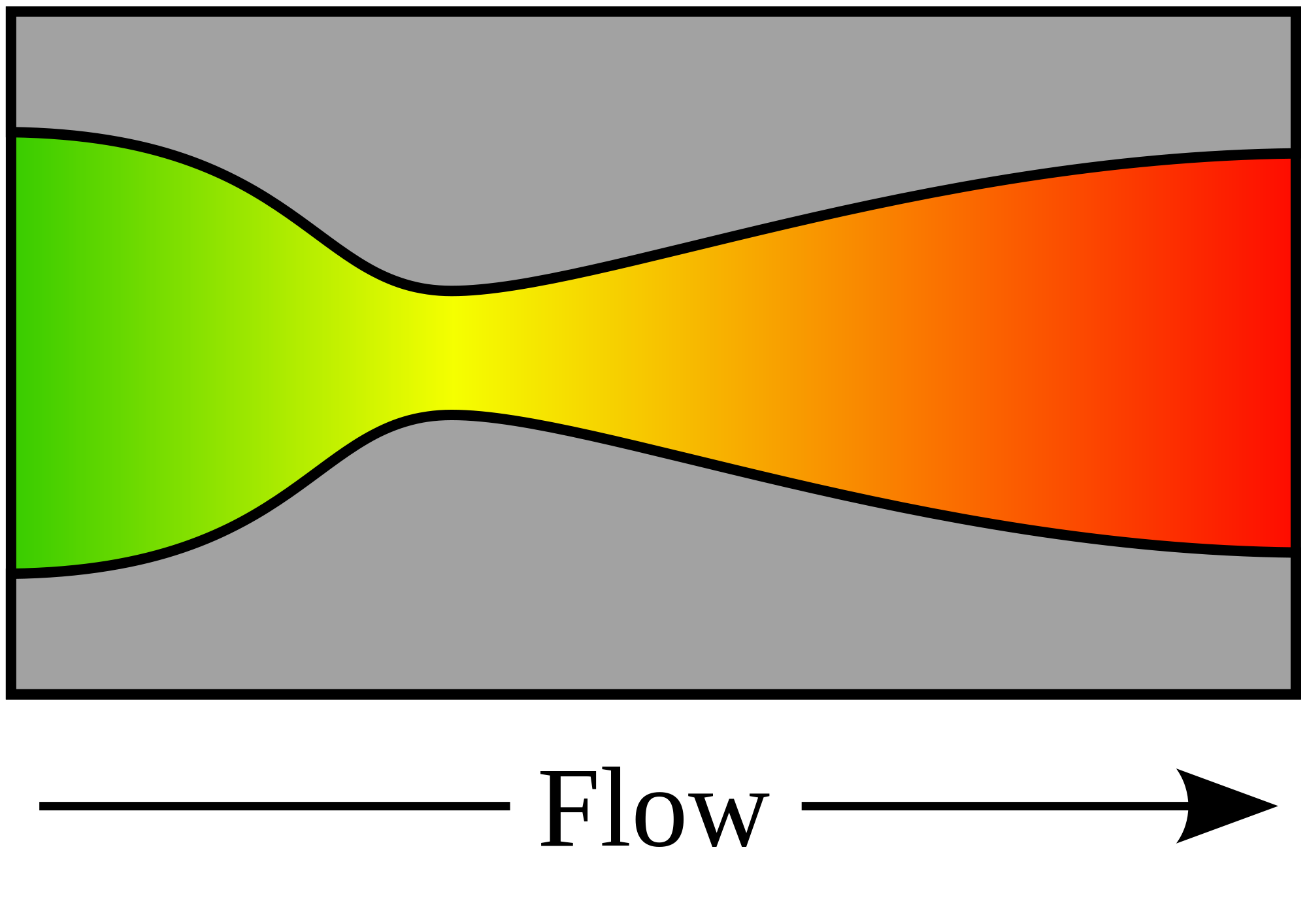 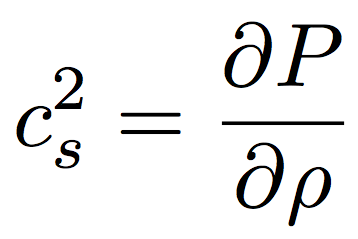 sound speed cs:
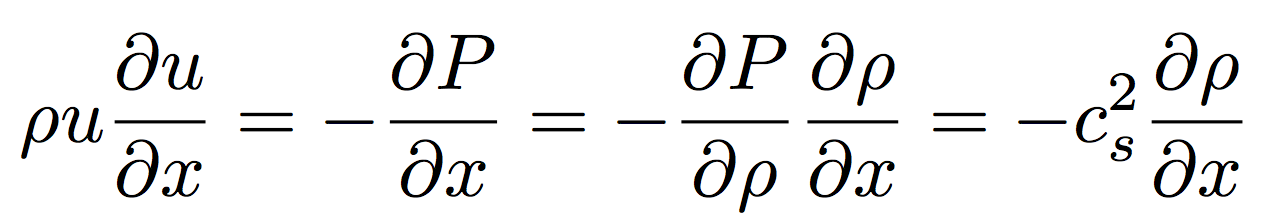 Divide by      , integrate both sides
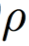 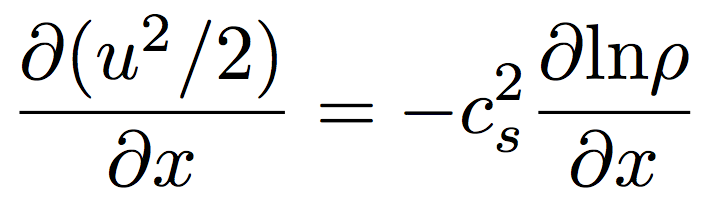 From continuity:
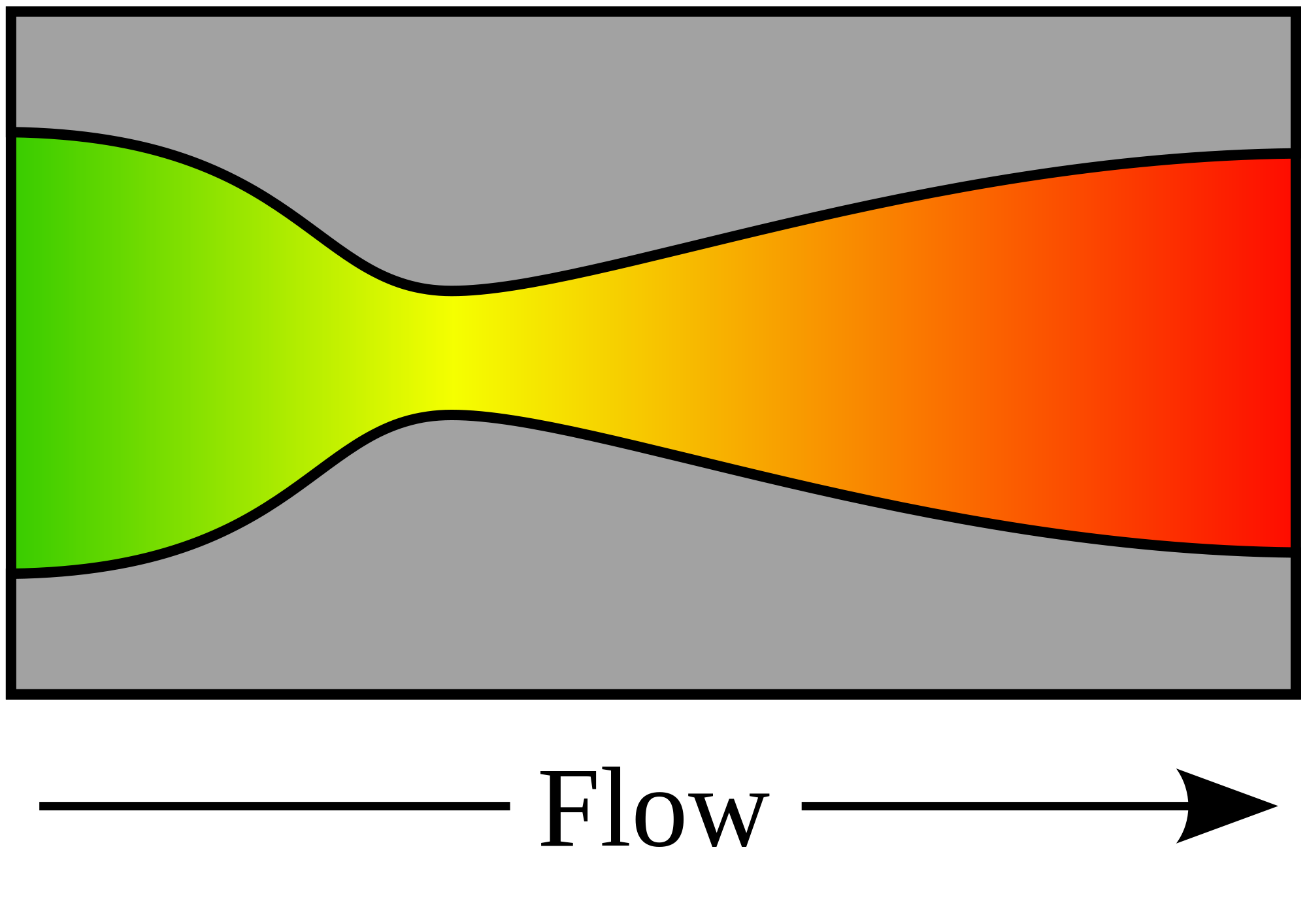 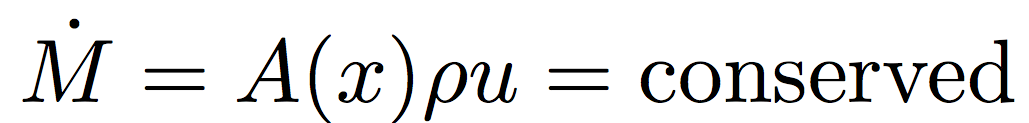 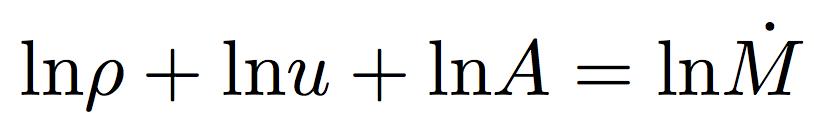 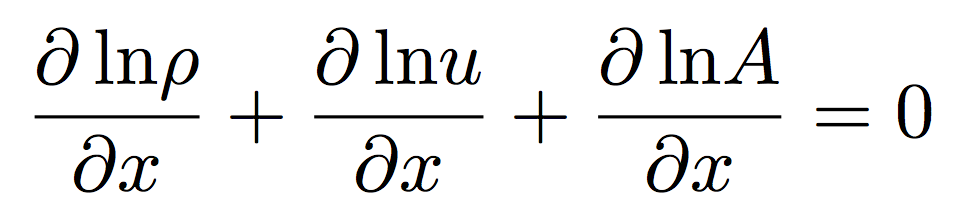 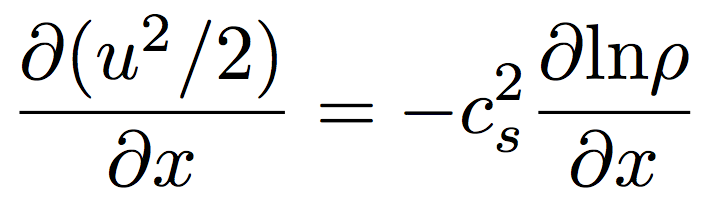 (from previous slide):
Substitute in
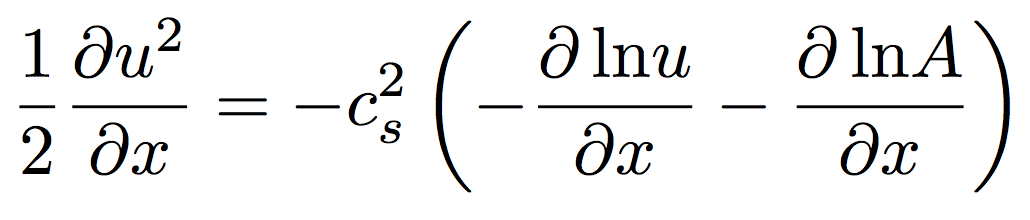 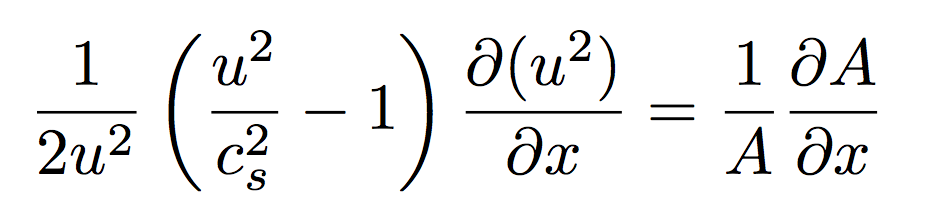 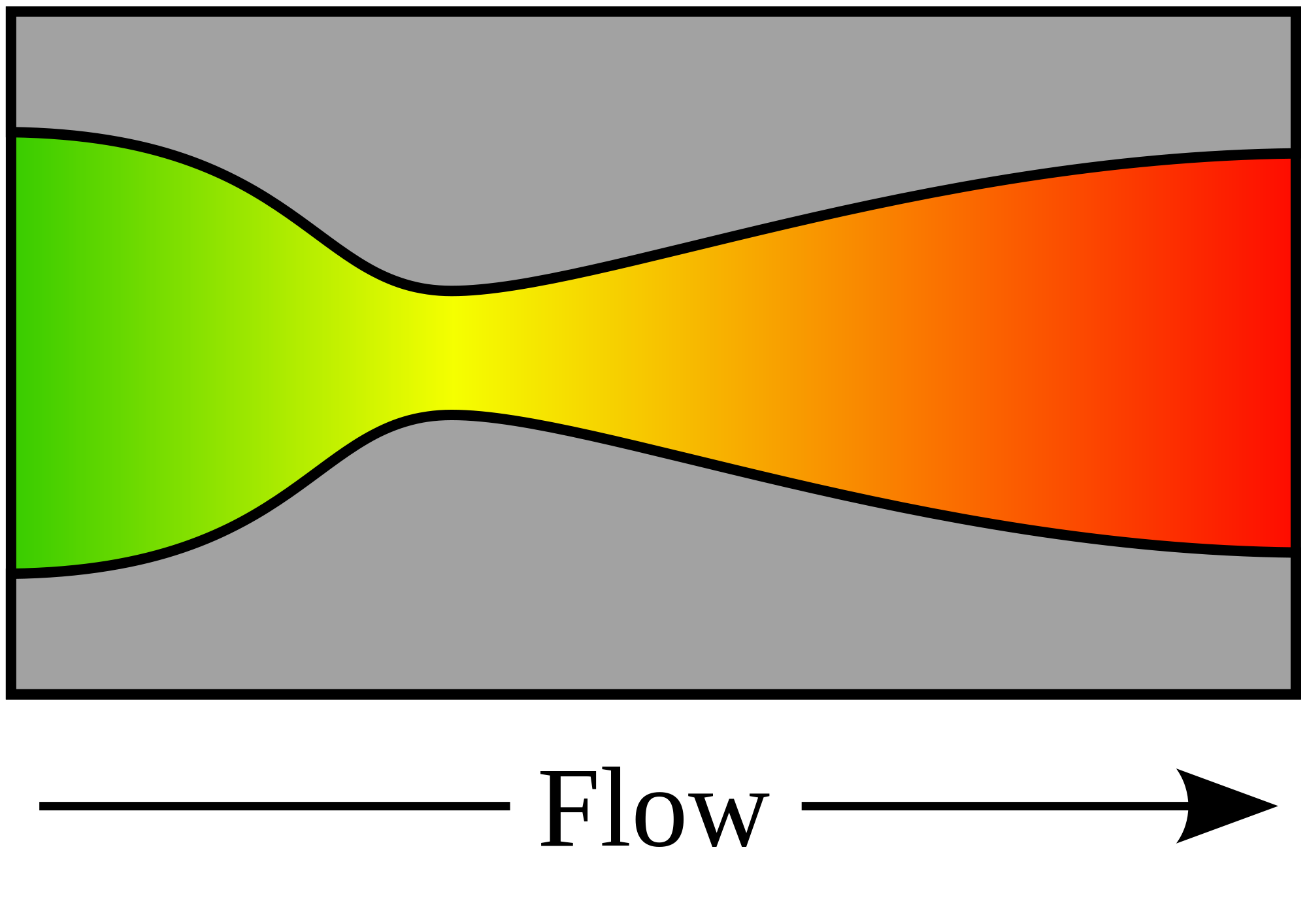 NOZZLE EQUATION
Neat features: 
		- Completely reversible (describes inflow and outflow) (u2)
		  (e.g., loss of gas from a planet and accretion of gas onto a planet)
		  (inflow of gas onto a star, and outflow of gas from a star = stellar wind / solar wind)
		- If subsonic, then will accelerate on convergence and deccelerate on convergence
		- If supersonic, then will accelerate on divergence and decelerate on convergence.
		  (This is because supersonic flows are highly compressible; the increase in A leads 		    to large decrease in density, so u must increase by continuity).
		- At the choke point, we must have either a sonic supersonic transition, or a 			  maximum or a minimum in velocity.
Spherical outflows & the sonic radius
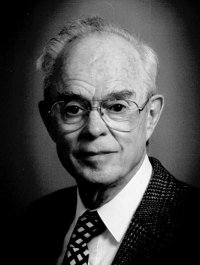 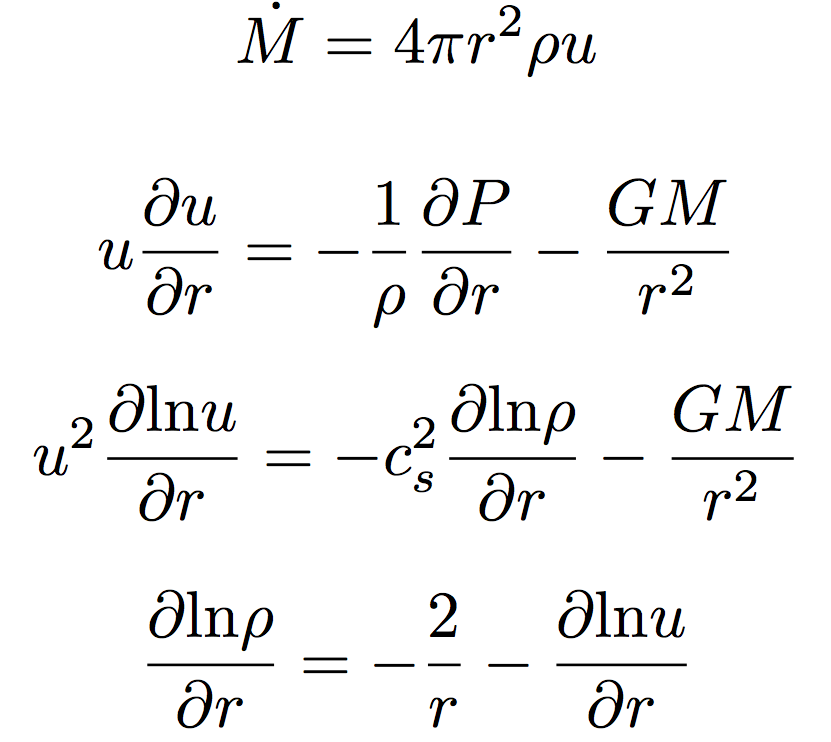 Eugene Parker 
(U. Chicago)
Basis for defining
sonic radius
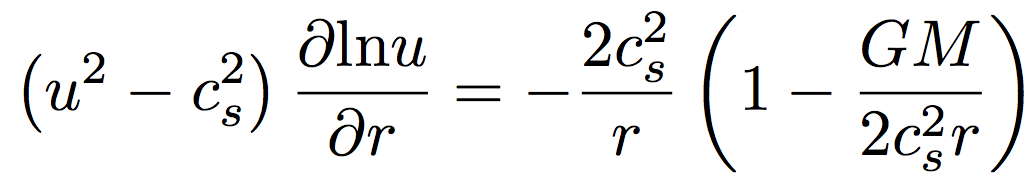 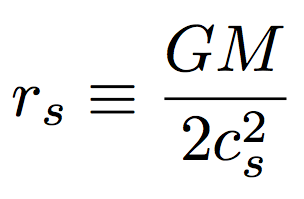 Sonic radius
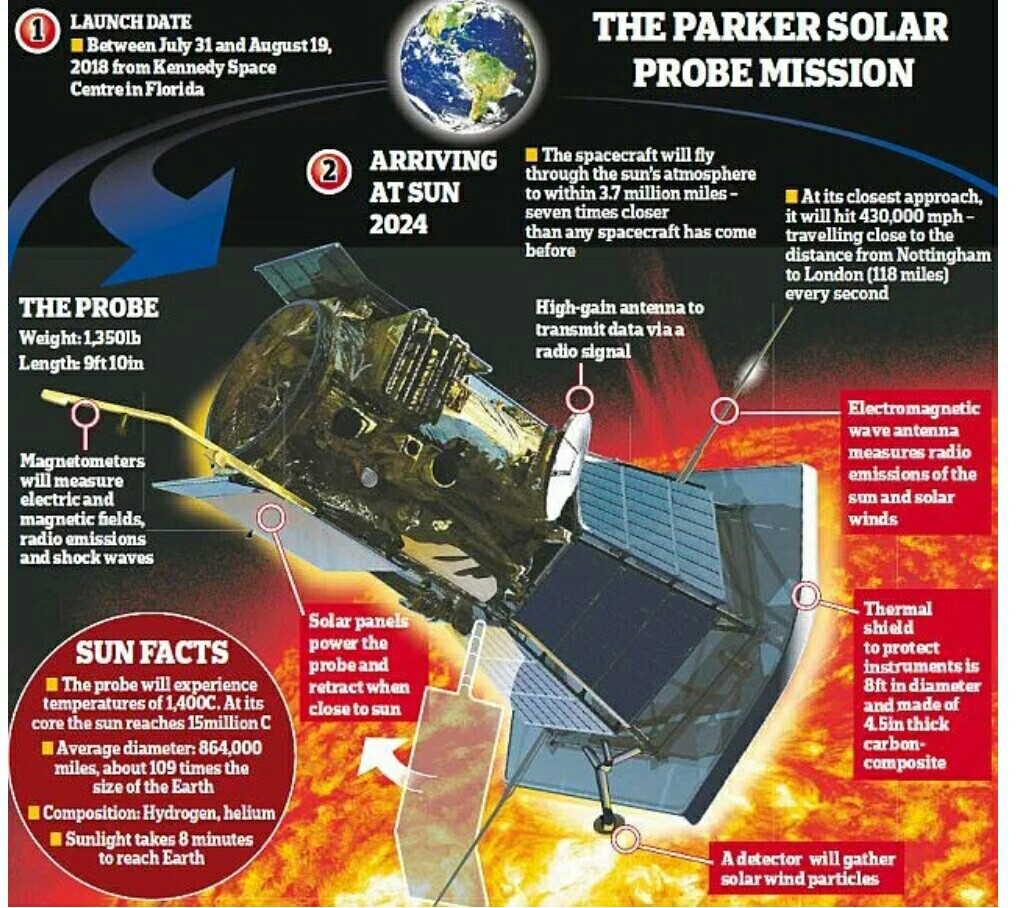 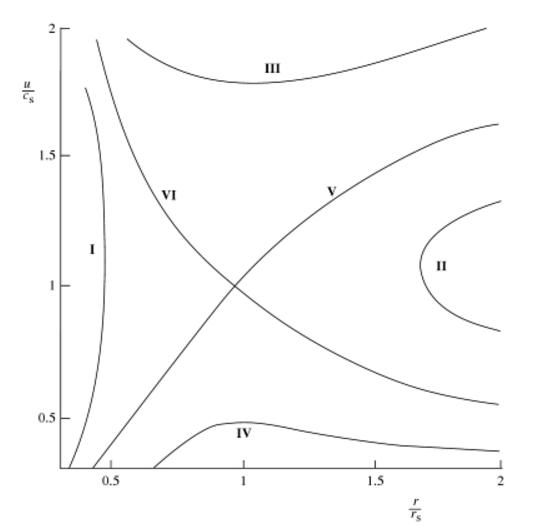 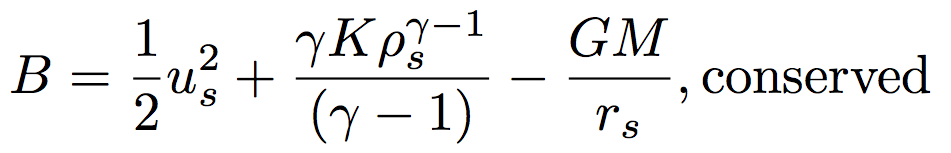 Bernoulli for a
polytrope equation
of state
wind
Sonic radius
breeze
Relevant cases for this course: V and VI
I and II are unphysical 
IV requires unrealistic boundary conditions
The special case of isothermal escape
Zahnle & Catling 2017 (req’d reading)
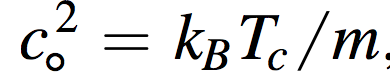 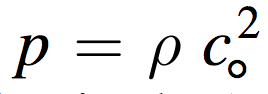 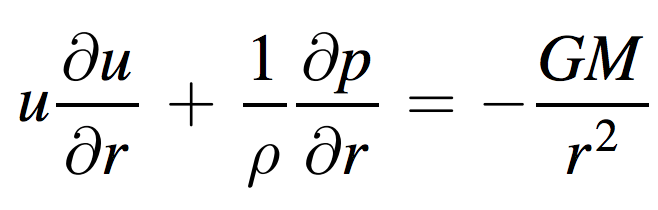 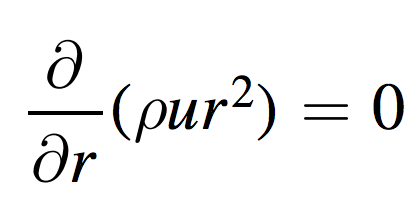 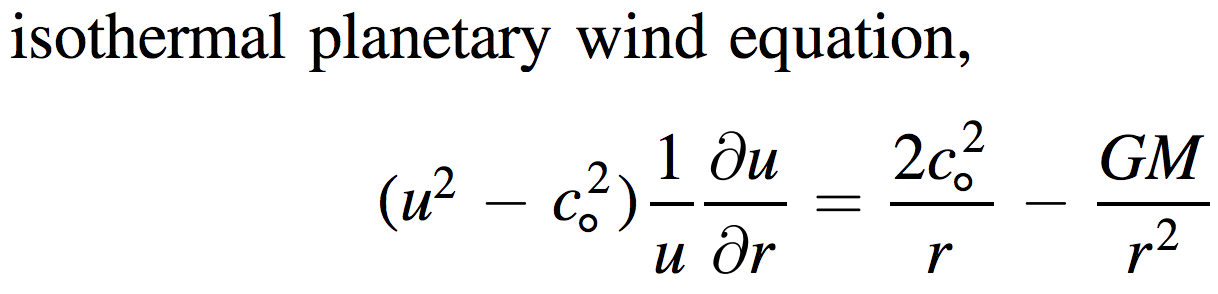 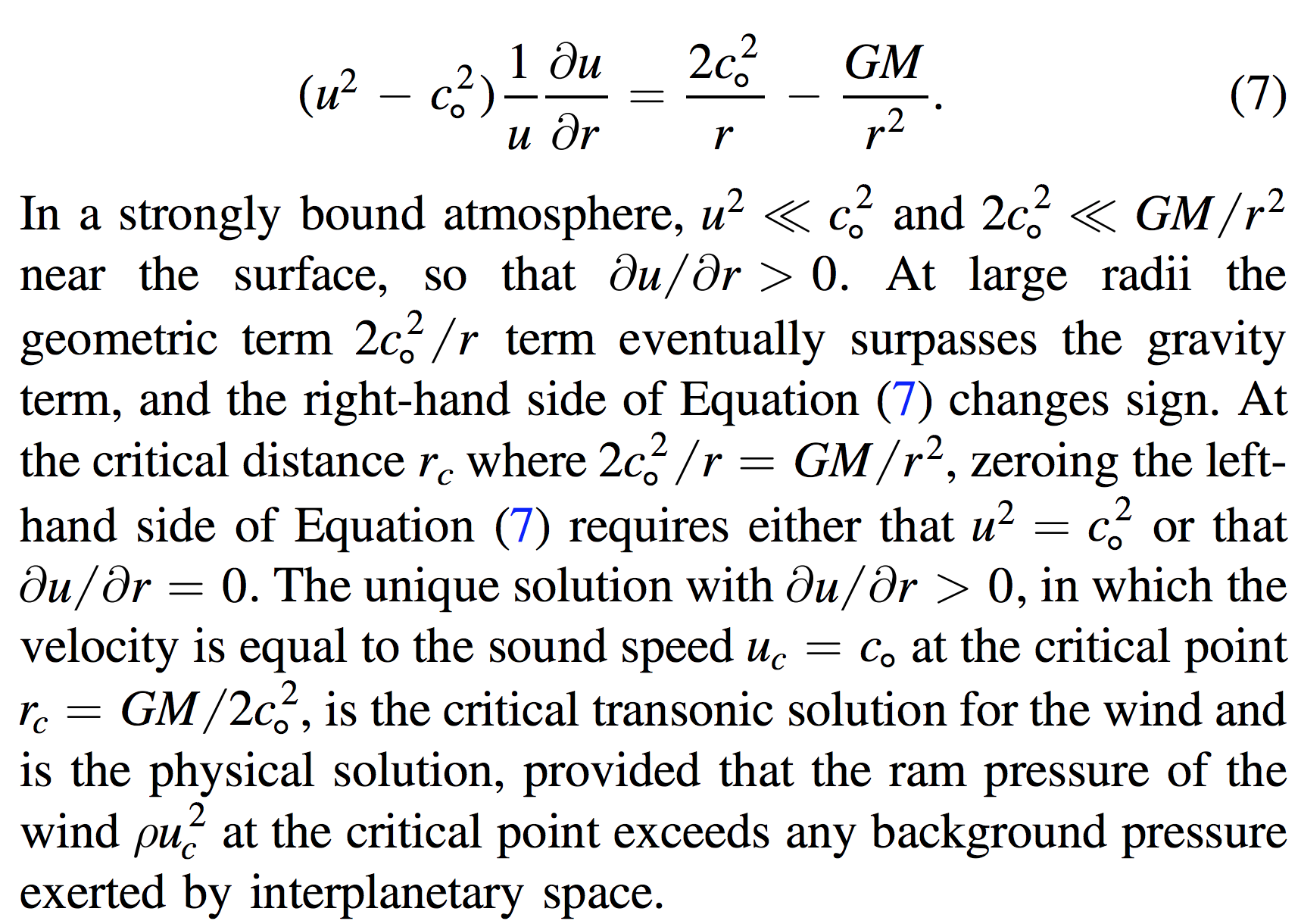 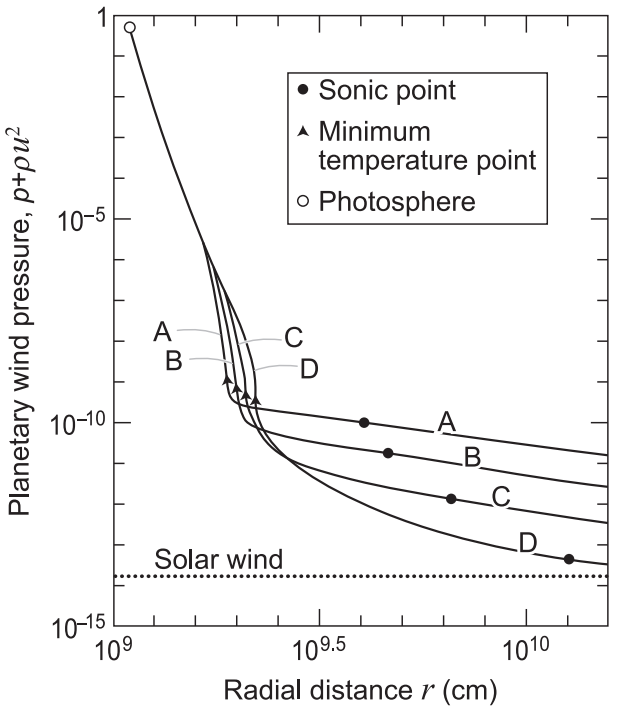 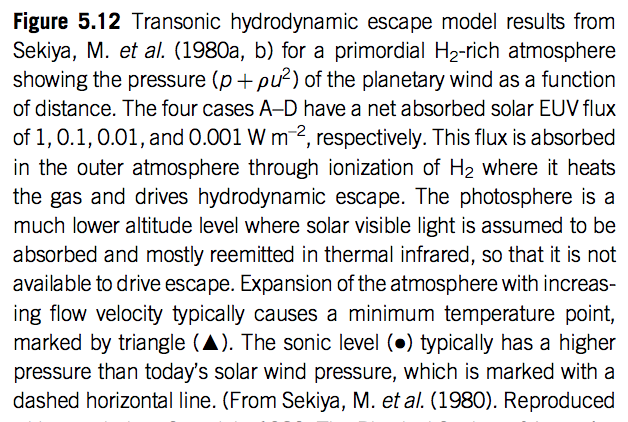 Recent development: Rocky-planet destruction by hydrodynamic escape
N.B. This does not apply to planets near the habitable zone (due to low vapor pressures)
Main-sequence stars orbited by planets that are currently being destroyed: KIC 12557548, KOI-2700, K2-22. 
E.g. Perez-Becker & Chiang Astrophysical Journal 2013 “Catastrophic destruction of rocky planets.”
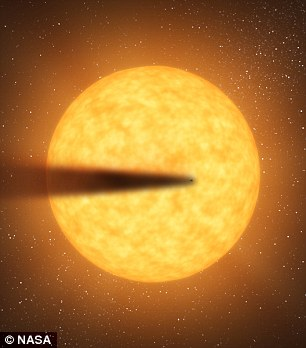 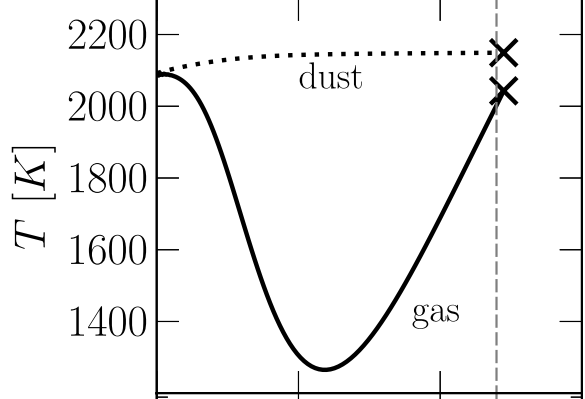 Destruction of Mercury-mass
planet:
Notice the minimum
in gas temperature - 
discussed in this week’s
reading (Walker et al.)
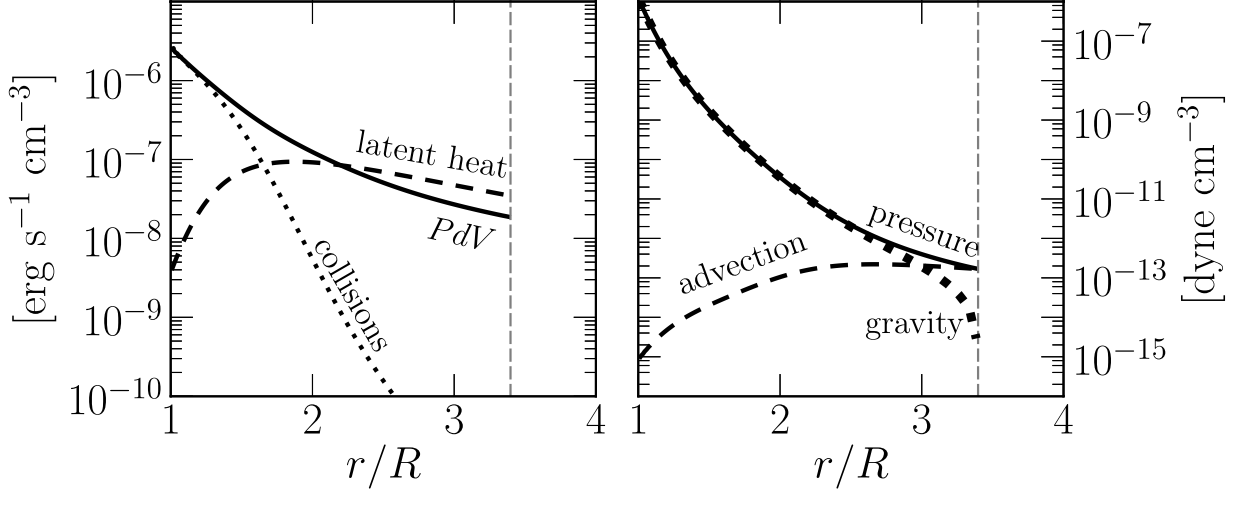 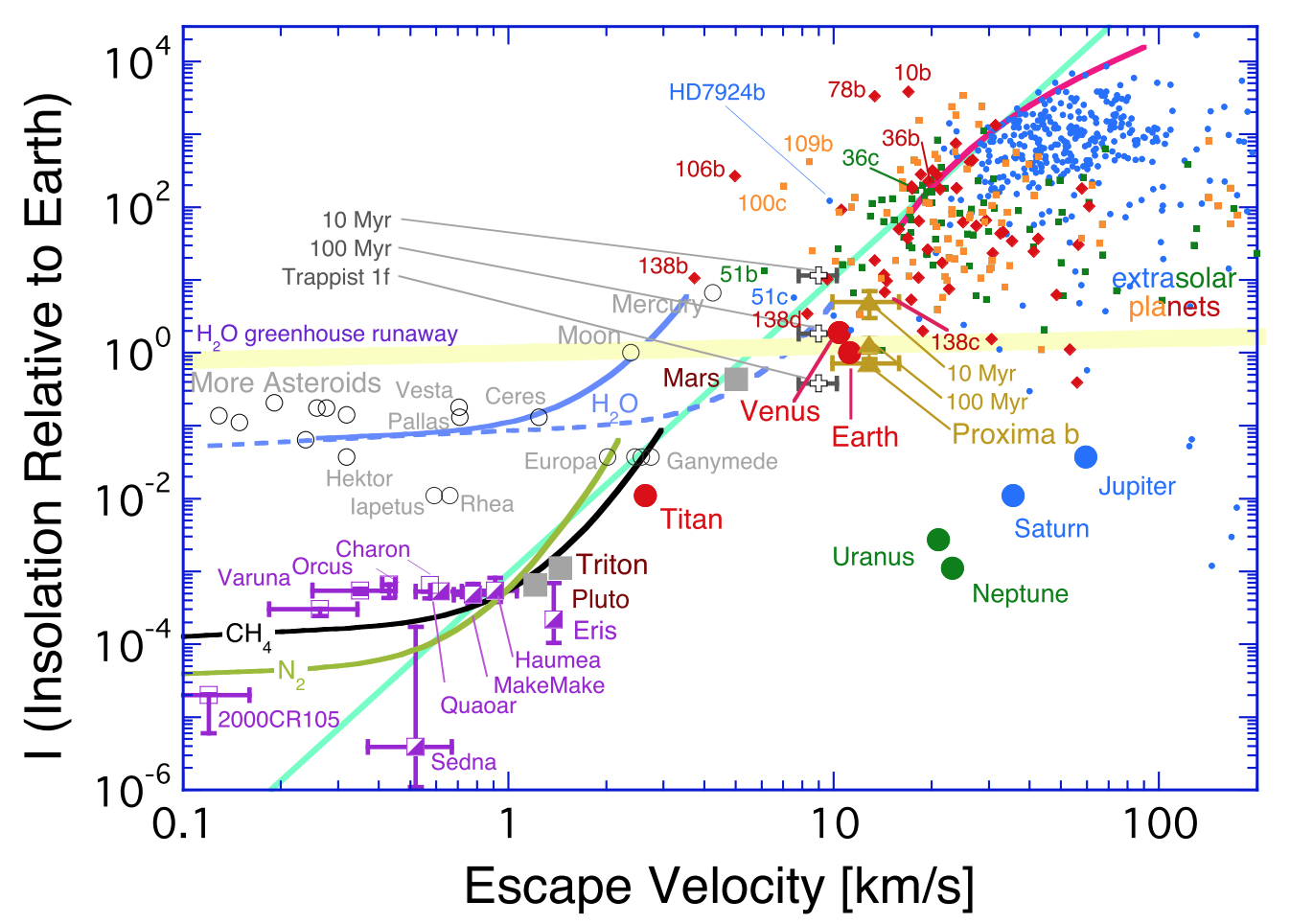 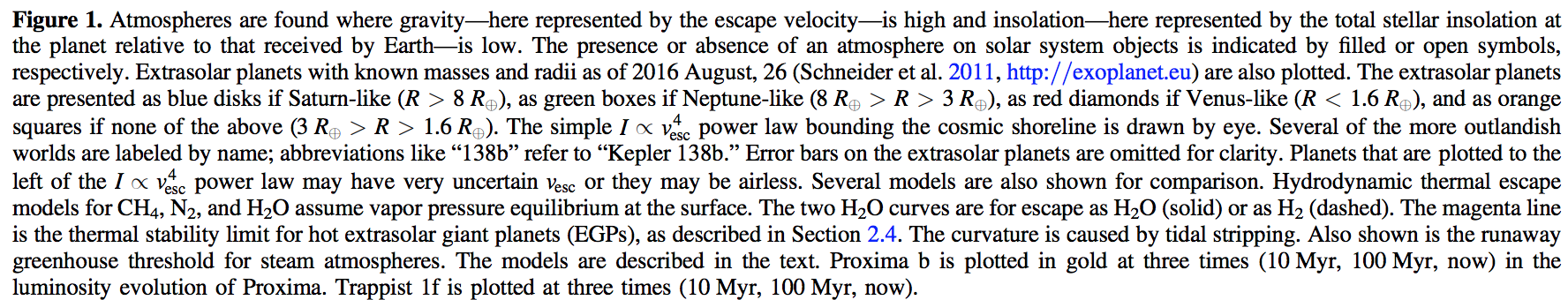 Relative to today’s Sun, the Sun around the time of the Moon-forming impact had lower bolometric luminosity, but much higher EUV / soft X-ray luminosity.
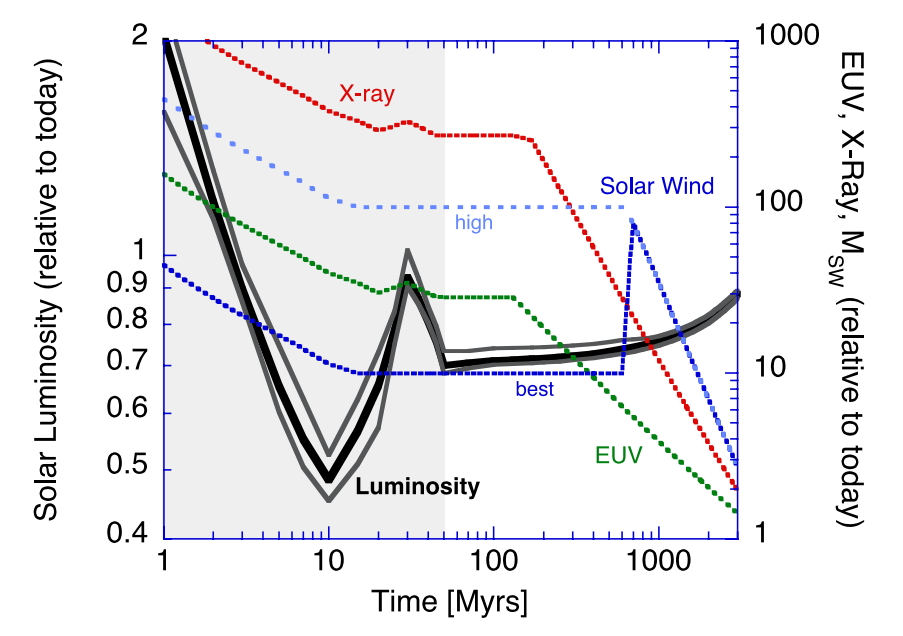 Zahnle et al. 2007 (in required reading)
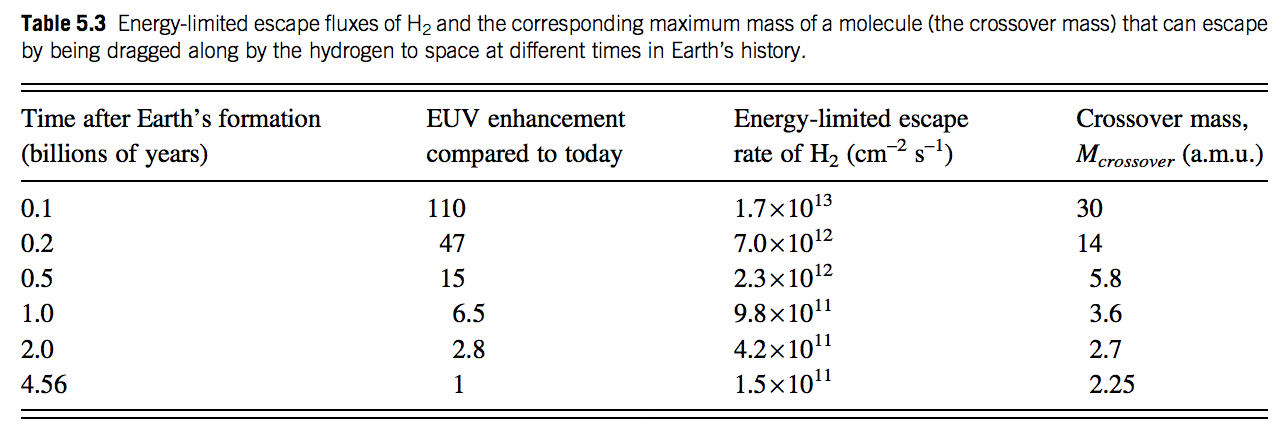 Noble gas abundance ratios and isotope ratios provide evidence for atmospheric loss.
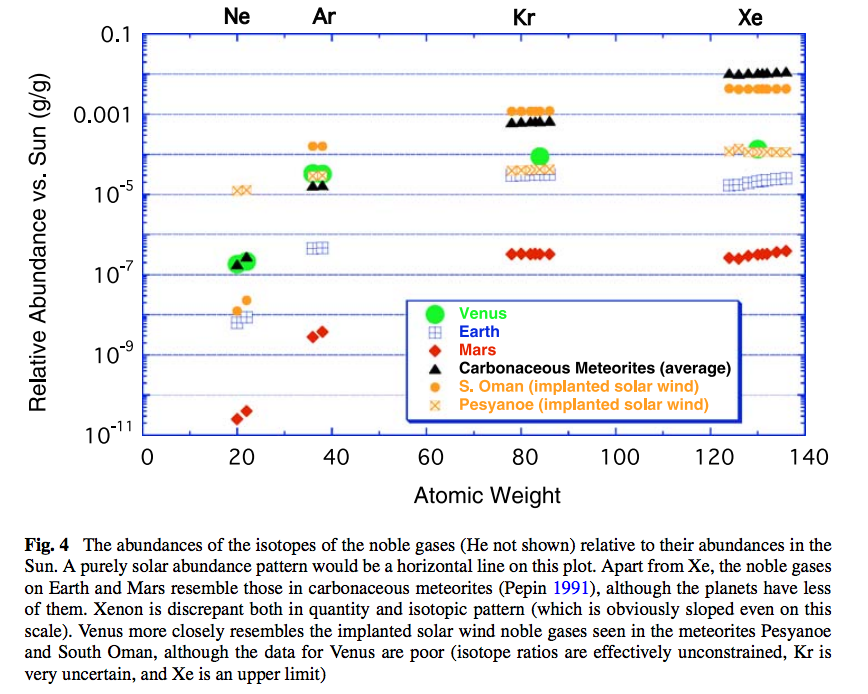 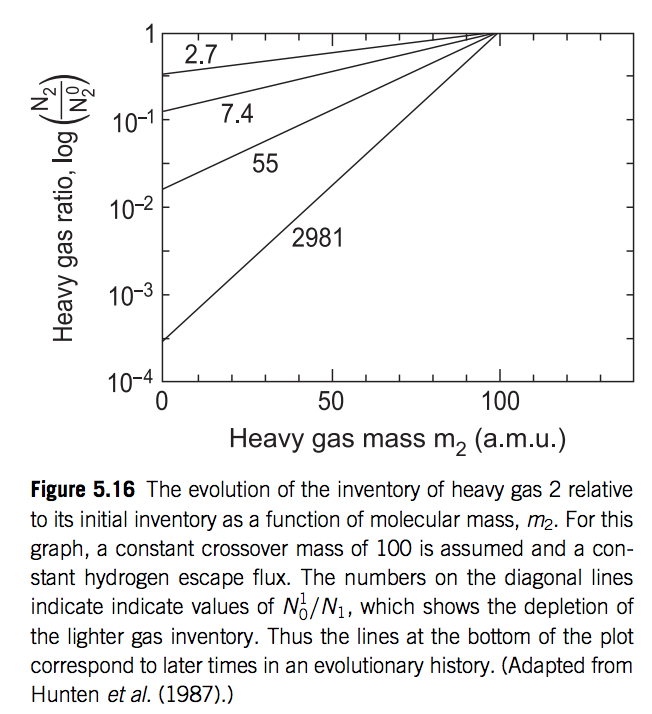 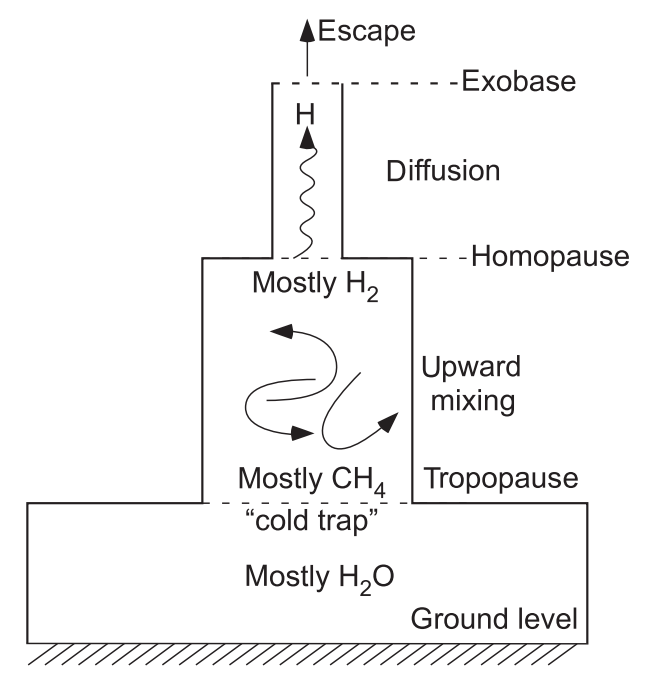 for minor constituent:
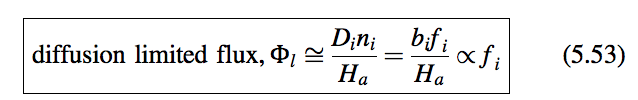 Atmospheric escape key concepts
Bottlenecks for atmospheric escape
Energy supply, exobase, homopause, condensation in atmosphere, condensation at surface
Energy sources for atmospheric escape
Thermal, individual-photons, solar wind, impacts
Escape parameter, exobase, Jeans escape
The role of the sonic point in hydrodynamic escape
Backup/additional slides
Formation of Earth-sized planets involves giant (oligarchic) impacts.
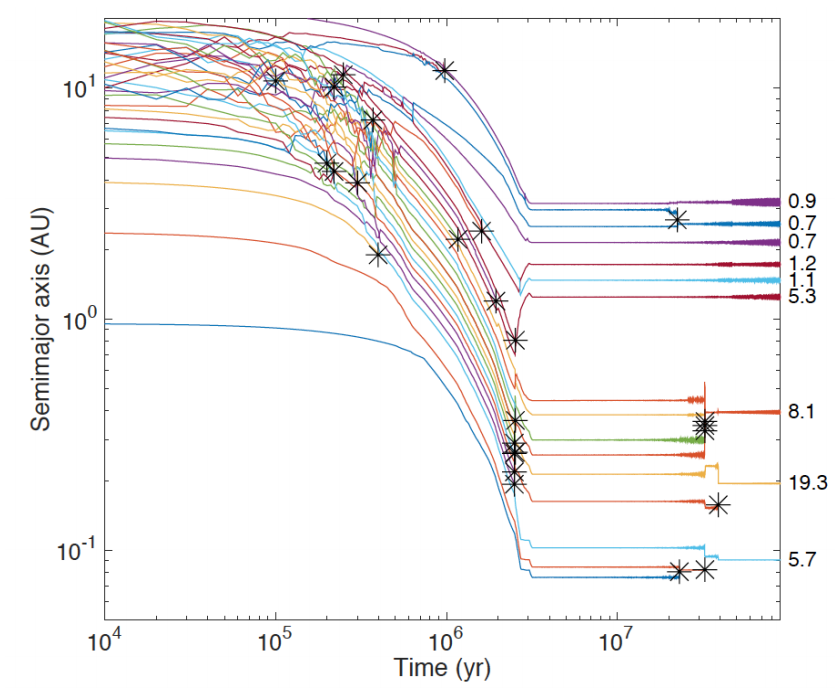 Masses of resulting 
planets (Earths)
* = giant impacts
The output 
underlying this plot
was generated by
C. Cossou.
The Moon-forming
impact was not
the last big impact
on Earth, but it was
the last time that 
Earth hit another 
planet.
Simulation intended to
reproduce “typical”
Kepler system of short-period,
tightly-packed inner planets
(If time permits:) Bondi-Hoyle Accretion
Isothermal Bondi-Hoyle
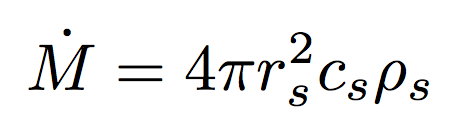 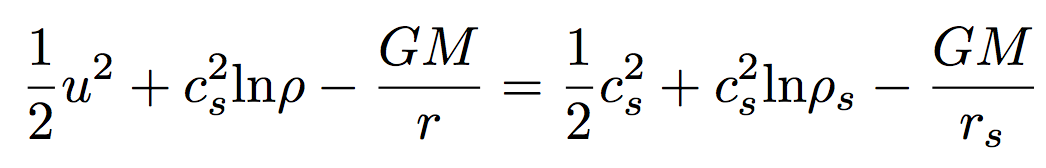 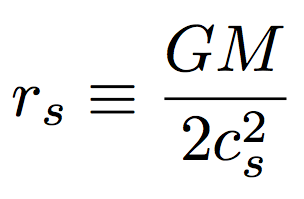 (Bernoulli)
but
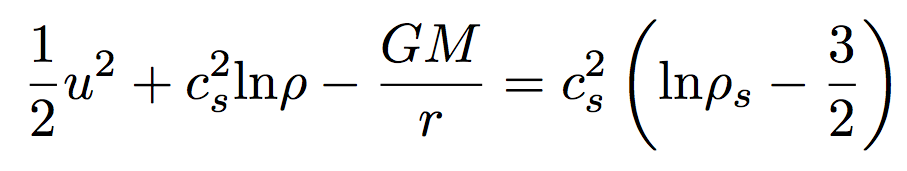 so
Ocean removal by giant impacts? (Ocean vaporization != ocean removal)
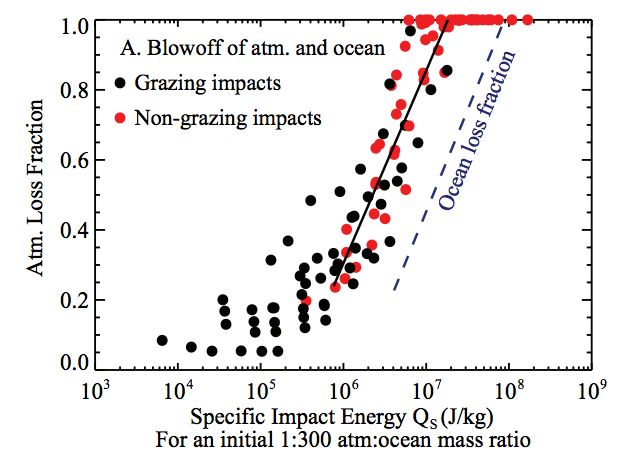 Simulations suggest that the Moon-
forming impact was marginally able
to remove any pre-existing Earth
ocean
Qs ~ ve2 for oligarchic impact
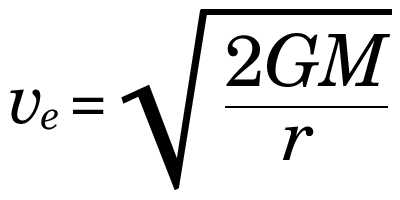 escape velocity
Lock et al. LPSC 2014
There have also been major recent developments in our understanding of Moon formation,
the Moon’s orbital evolution, and Moon-induced tidal heating, but orbital/tidal effects are 
not part of this course.
Isothermal Bondi-Hoyle
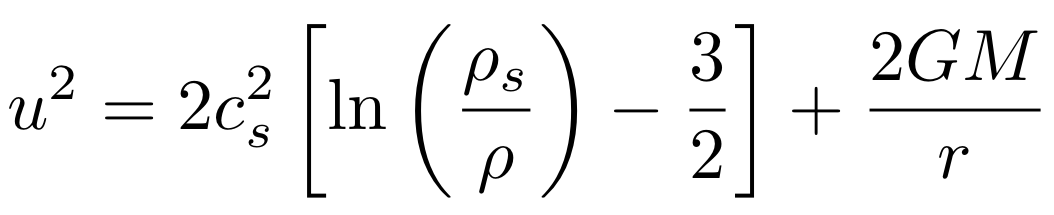 As r  0, gas is in free fall
As r  infinity, u = 0 implies
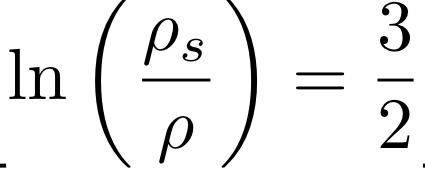 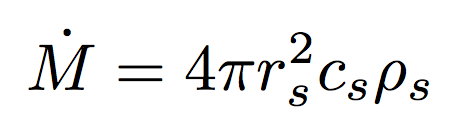